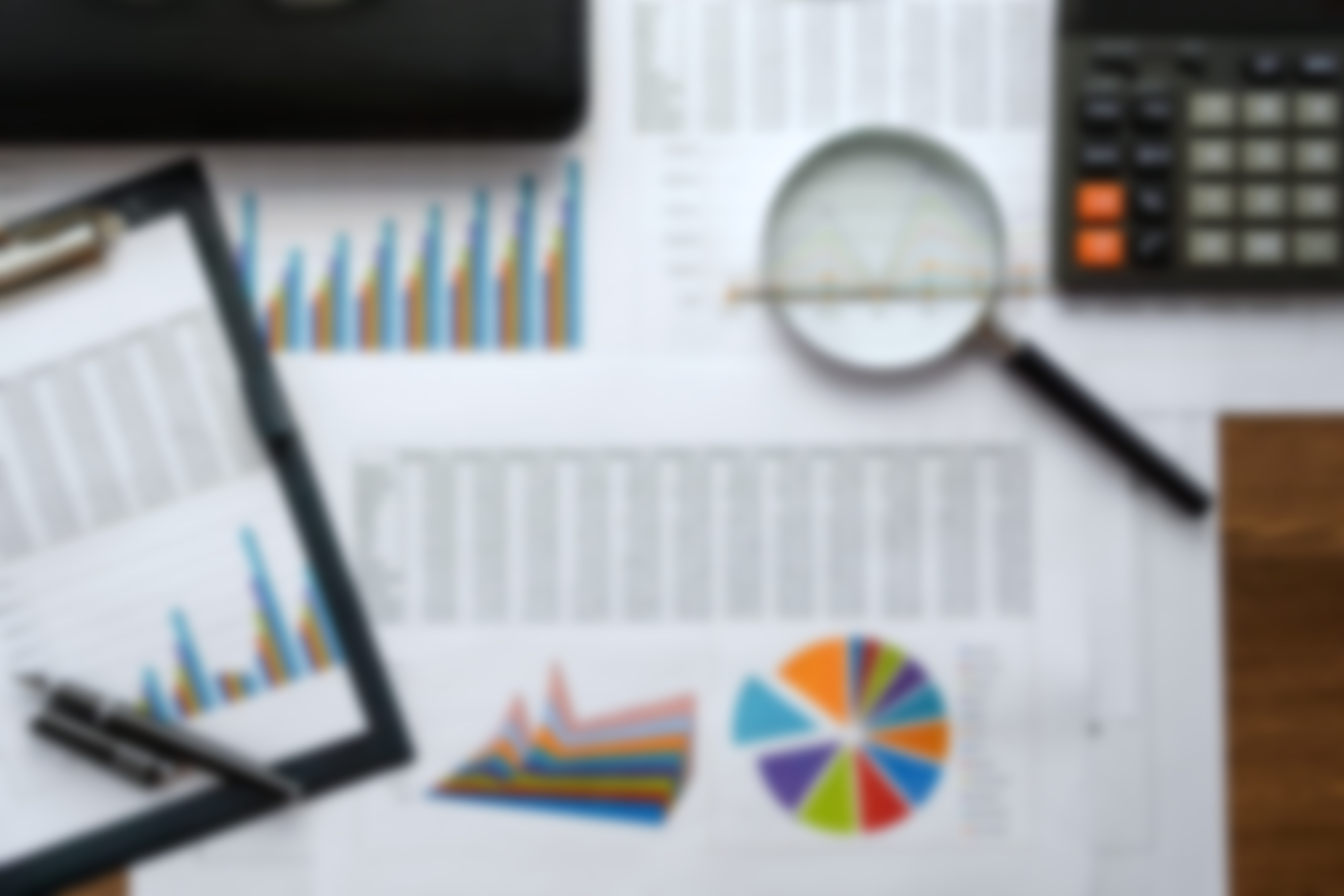 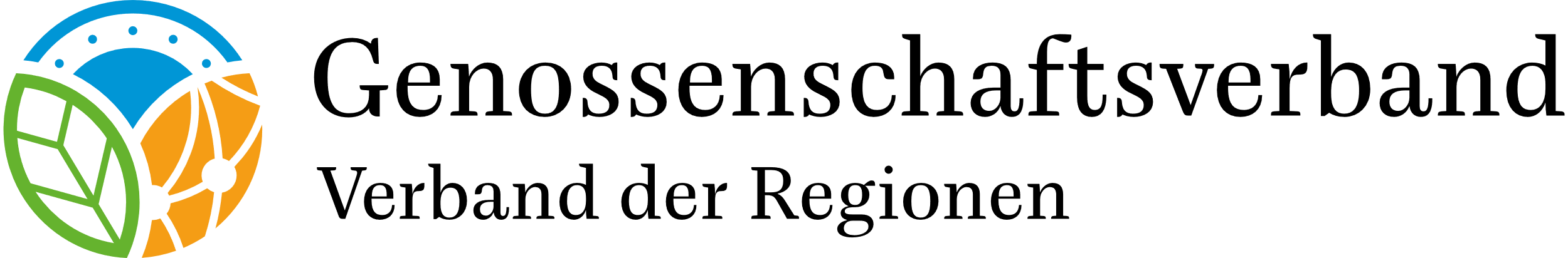 Trotz Krisenzeiten mit Stagnation und Rezession erwarten nur 12 % der Banken in diesem Jahr kein Wachstum in ihrem Firmenkund*innengeschäft / Die große Mehrheit der Banken sieht nur überschaubare Anteile ihrer Firmenkund*innen als stark von den aktuellen ökonomischen Verwerfungen betroffen – bei nur 7 % der Banken liegt dieser Anteil betroffener Firmenkund*innen über der Hälfte
Frage: Wie schätzen Sie die Entwicklung des Firmenkunden-Kreditgeschäfts für dieses Jahr ein?
Frage: Wie hoch schätzen Sie den Anteil Ihrer Firmenkunden, die besonders stark von den aktuellen ökonomischen Verwerfungen betroffen sind?
Quelle: Umfrage vom 20.07.2023 bis 11.08.2023; Teilnahmequote: 75 % der Mitgliedsbanken